Thứ năm ngày 26  tháng 12 năm 2024
Tiếng Việt
Luyện tập: Từ ngữ về tình cảm gia đình.
Dấu chấm, dấu chấm hỏi, dấu chấm than.
I. MỤC TIÊU:- Tìm được từ ngữ chỉ tình cảm của người thân trong gia đình, từ chỉ tính cách.- Biết sử dụng dấu câu ( dấu chấm, chấm than và dấu chấm hỏi).
1. Những từ chỉ tình cảm của người thân trong gia đình?
Chăm sóc
Chăm chỉ
Quan tâm
Yêu thương
Kính trọng
Vui chơi
V1: Làm việc cá nhân 
V2. Cặp
V3: Chia sẻ trước lớp
2. Tìm từ ngữ bạn nhỏ nói về tính cách của bố mình trong đoạn văn:
Khi dạy em học, bố rất kiên nhẫn. Khi chơi cùng em, bố rất vui tính. Mỗi khi em mắc lỗi, bố rất nghiêm khắc dạy bảo nhưng cũng dễ tha thứ.
V1: Làm việc cá nhân 
V2. Cặp
V3: Chia sẻ trước lớp
3. Chọn dấu chấm, dấu chấm than hoặc dấu chấm hỏi thay cho ô vuông:
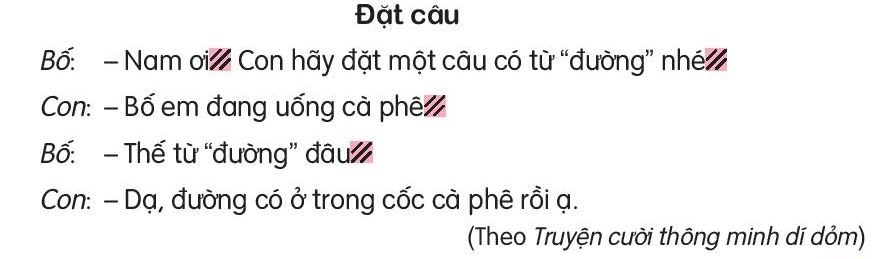 !
!
.
?
V1: Làm việc cá nhân 
V2. Cặp
V3: Chia sẻ trước lớp
CỦNG CỐ BÀI HỌC
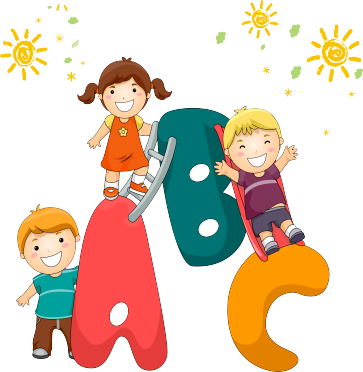 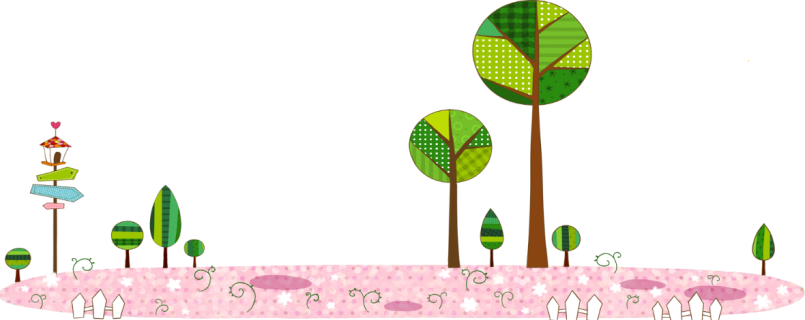 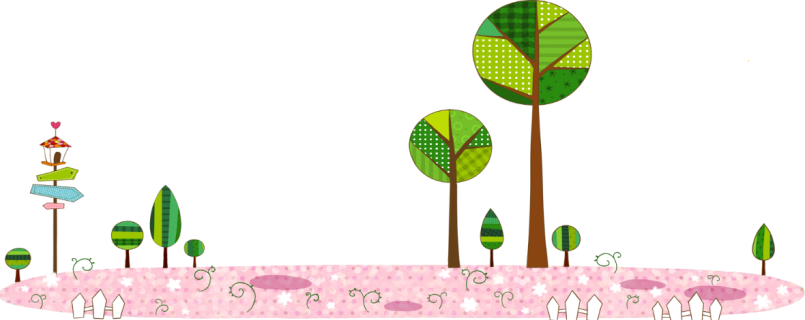 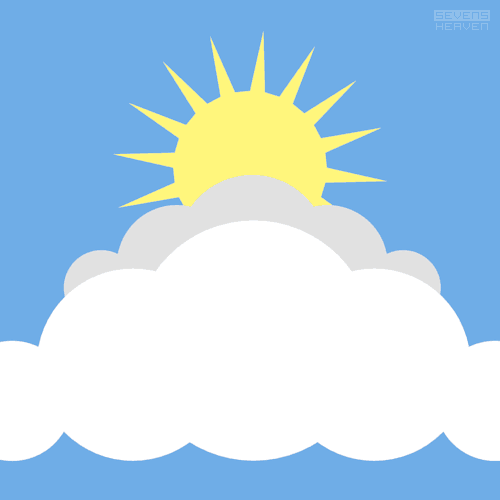 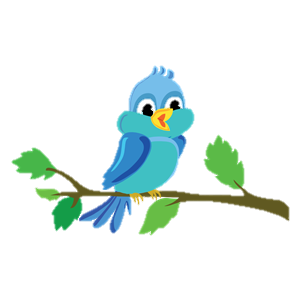 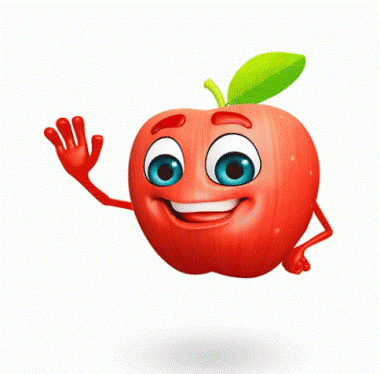 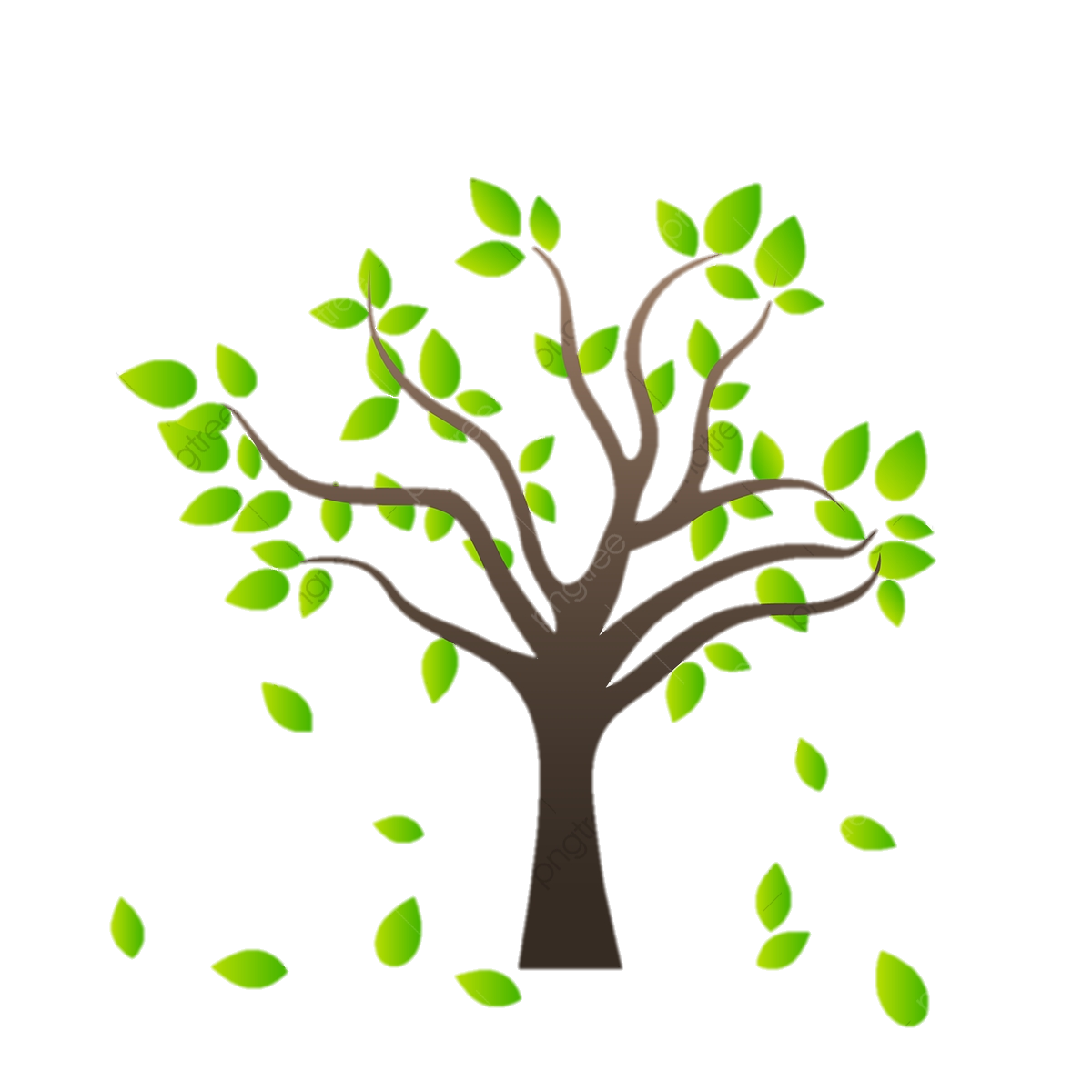 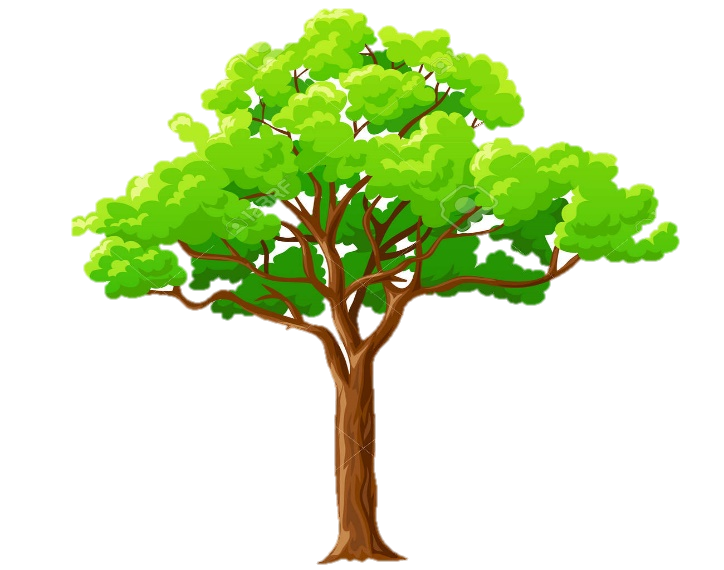 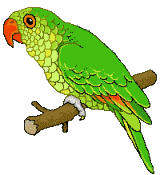 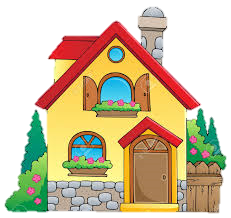 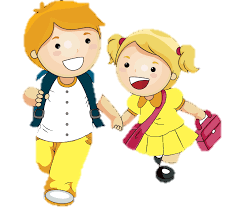 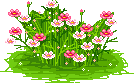 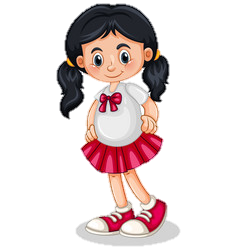 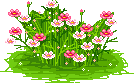 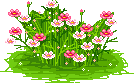 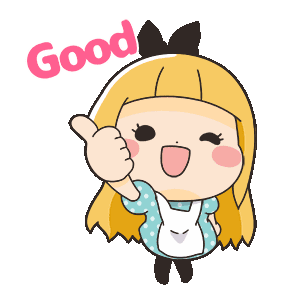 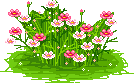 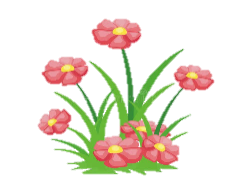 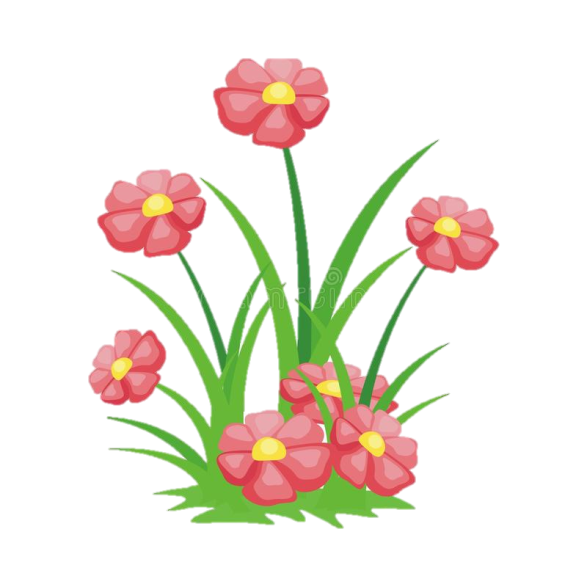 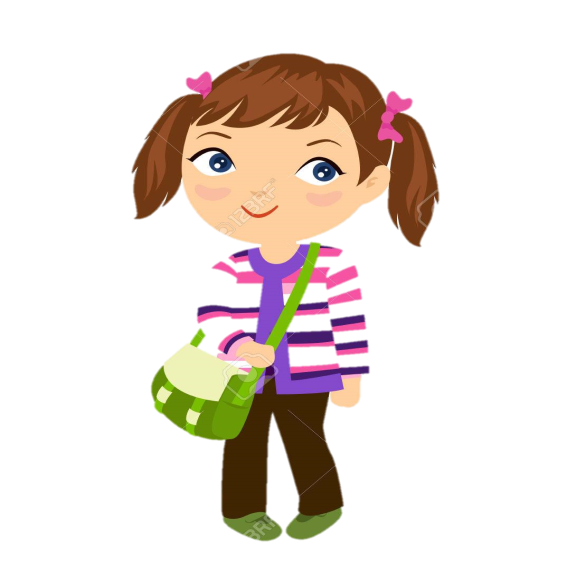 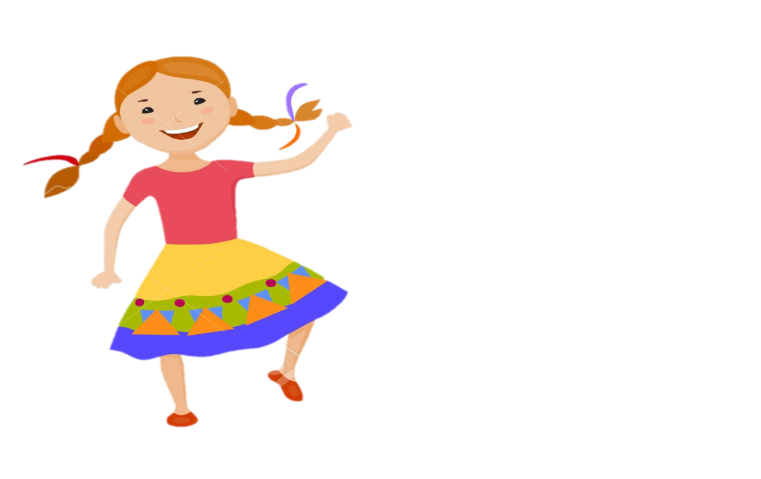 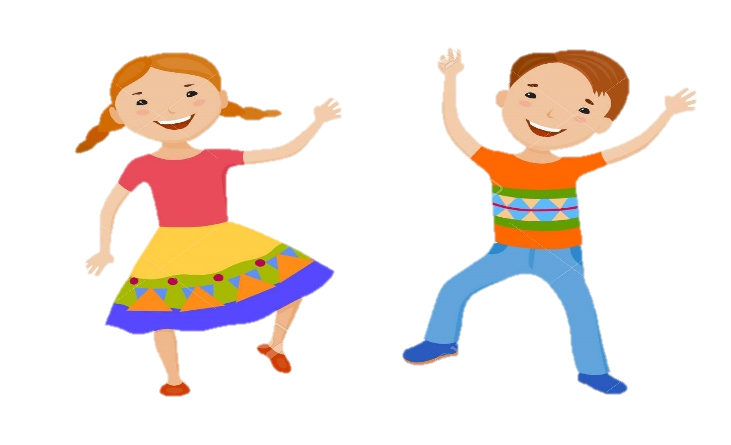 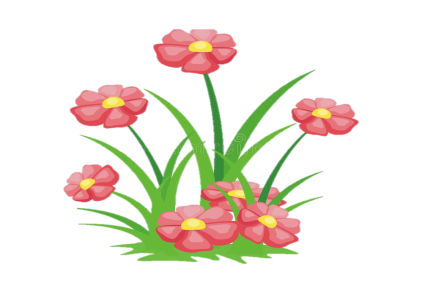 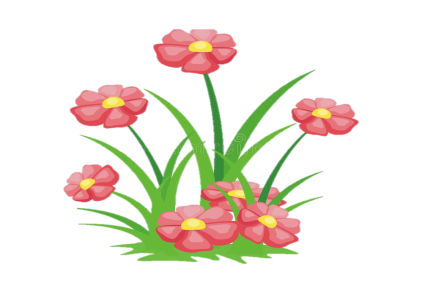 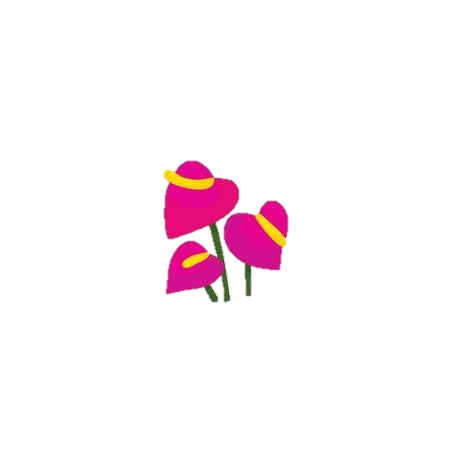 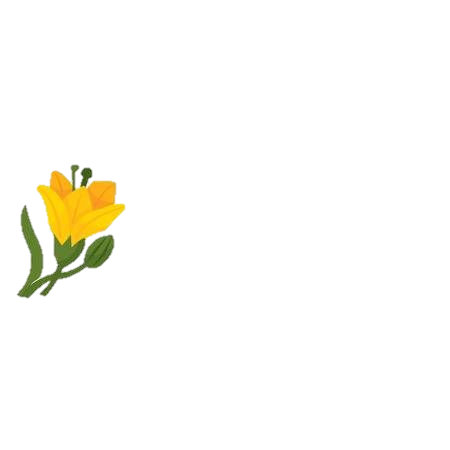 Good bye ! See you again !